Figure 12. The relationship of connections to the distribution of inhibitory neurons labeled with PV and CB. (A) ...
Cereb Cortex, Volume 15, Issue 9, September 2005, Pages 1356–1370, https://doi.org/10.1093/cercor/bhi018
The content of this slide may be subject to copyright: please see the slide notes for details.
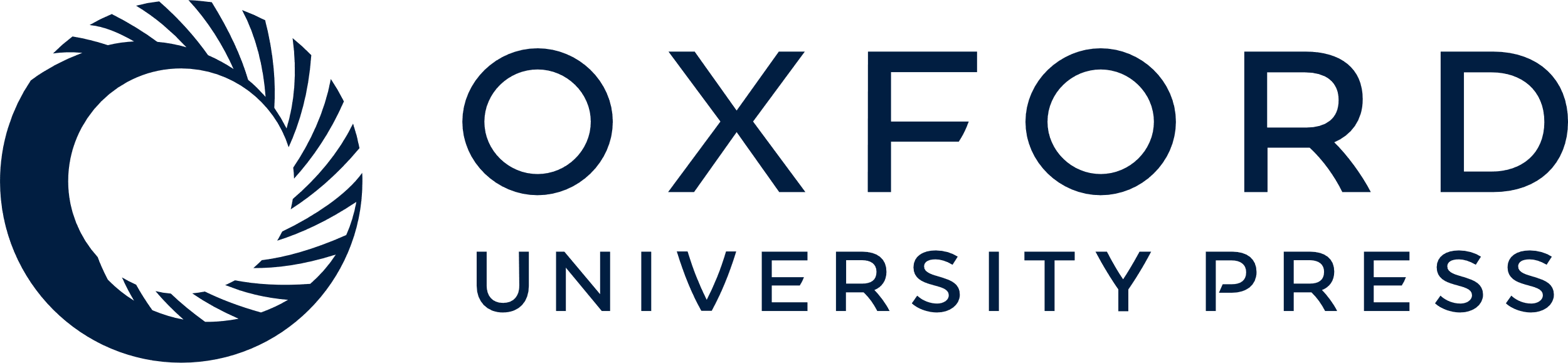 [Speaker Notes: Figure 12. The relationship of connections to the distribution of inhibitory neurons labeled with PV and CB. (A) Relationship of connections to the combined density of CB and PV interneurons. (B) Relationship of connections to CB and PV depicted separately. (C) Sketch summarizing the predominant pattern of connections of prefrontal cortices with the agranular and dysgranular (limbic) parts of the temporal pole (top) and with a caudal eulaminate area of the superior temporal cortex (bottom), and their relationship to PV+ (green triangles) and CB+ (red triangles) inhibitory interneurons. Brown arrows (left) show the predominant laminar termination of prefrontal axons in superior temporal areas; blue arrow (right) shows the predominant laminar origin of projection neurons in superior temporal areas directed to prefrontal cortex.


Unless provided in the caption above, the following copyright applies to the content of this slide: © Oxford University Press 2005; all rights reserved]